PREVENTIVE PEDIATRICS
DR.RACHNA RANI
TUTOR,COMMUNITY MEDICINE
SKMCH,MUZAFFARPUR
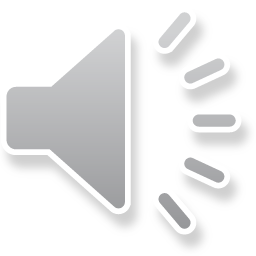 UNDER 5 MORTALITY RATE
INDIA= 53/1000 LIVE BIRTHS
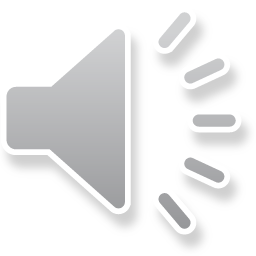 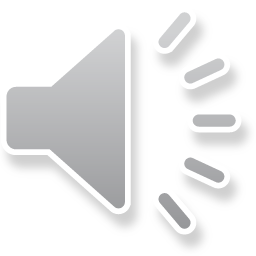 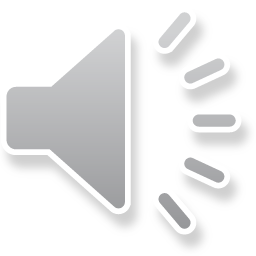 NATIONAL TECHINICAL COMMITTEE ON CHILD
HEALTH, 2000
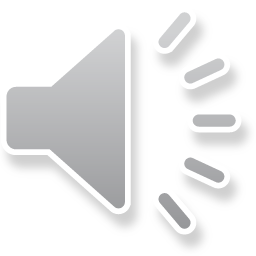 CHILD SURVIVAL INDEX
INDIA= 94.7
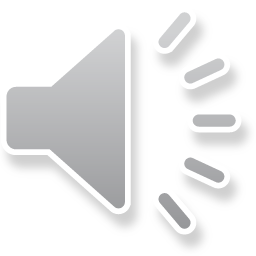 INTEGRATED MANAGEMENT OF  CHILDHOOD ILLNESS
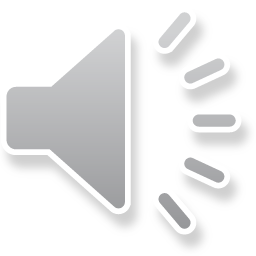 3 COMPONENTS
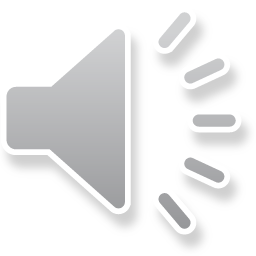 INTEGRATED MANAGEMENT OF
:
DIARRHOEA
ARI
MALARIA
MEASLES
MALNUTRITION


1 WEEK TO 5 YEAR OLD CHILDREN
ACTION- ORIENTED APPROACH
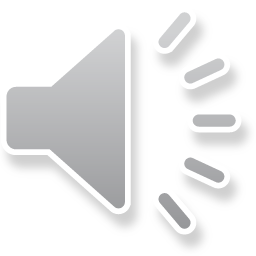 ELEMENTS:
ASSESS
ASSESS A CHILD BY CHECKING FIRST FOR DANGER  SIGNS, ASKING QUESTIONS ABOUT COMMON  CONDITIONS, NUTRITION, IMMUNIZATION STATUS AND  OTHER HEALTH PROBLEMS
CLASSIFY
CHILD’S ILLNESS USING A COLOU CODED TRIAGE  SYSTEM
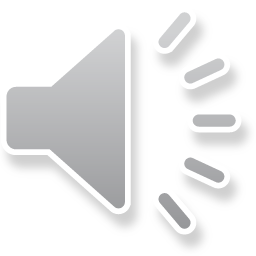 IDENTIFY
IDENTIFY SPECIFIC TREATMENTS FOR THE CHILD. IF  REQUIRES REFERRAL, GIVE ESSENTIAL TREATMENT BEFORE  TRANSFER
IF NEEDS IMMUNIZATION, IMMUNIZE
TREAT
PRACTICAL INSTRUCTIONS ON HOW TO GIVE ORAL  DRUGS, FEED, OR FLIDS
ASK TO RETURN FOR FOLLOW UP AND HOW TO  RECOGNIZE DANGER SIGNS TO RETURN IMMEDIATELY  TO THE FACILITY
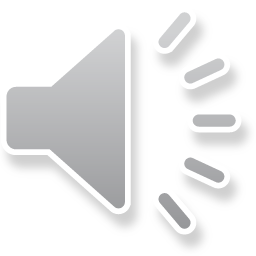 COUNSEL
BREAST FEEDING PRACTICES
COUNSEL ABOUT MOTHER’S HEALTH
FOLLOW-UP CARE
REASSESS THE CHILD FOR NEW PROBLEMS
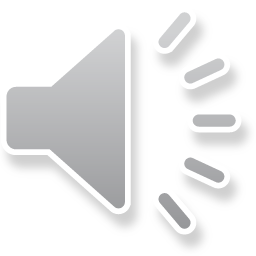 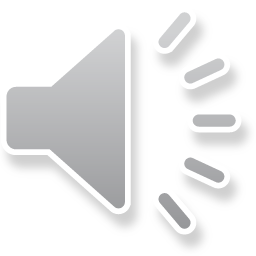 SCHOOL HEALTH SERVICE
SCHOOL HEALTH IS AN IMPORTANT BRANCH  OF COMMUNITY HEALTH

PERSONAL HEALTH SERVICE

ECONOMICAL AND POWERFUL MEANS OF  RAISING COMMUNITY HEALTH
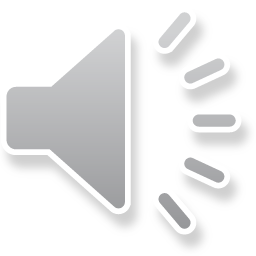 HEALTH PROBLEMS OF THE SCHOOL  CHILD
MALNUTRITION

INFECTIUOS DISEASES

DISEASES OF SKIN, EYE AND EAR

INTESTINAL PARASITES

DENTAL CARIES
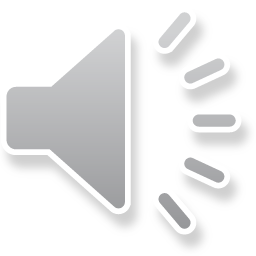 OBJECTIVES
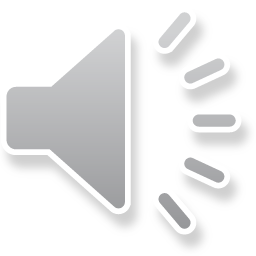 ASPECTS OF SCHOOL HEALTH SERVICE
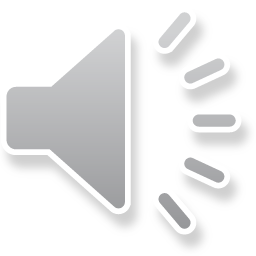 HEALTH APPRAISAL
STUDENTS+TEACHERS+OTHERS
PERIODIC MEDICAL EXAMINATION- EVERY 4  YRS
SCHOOL PERSONNEL
DAILY MORNING INSPECTION
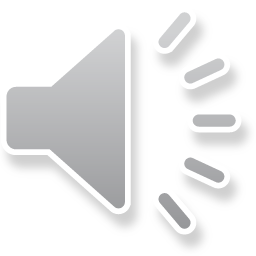 MENTALLY HANDICAPPED CHILDREN
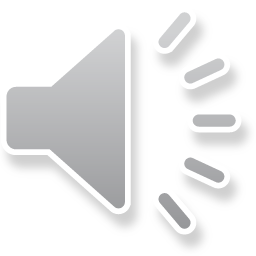 CAUSES
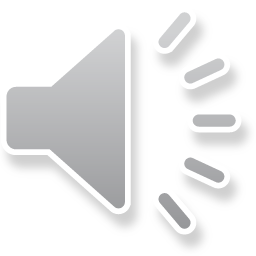 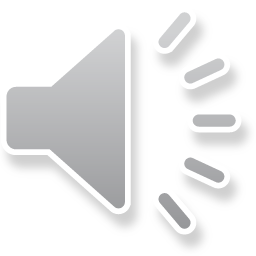 THANK YOU
STAY HOME
STAY SAFE
STUDY SINCERELY
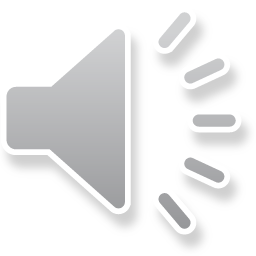